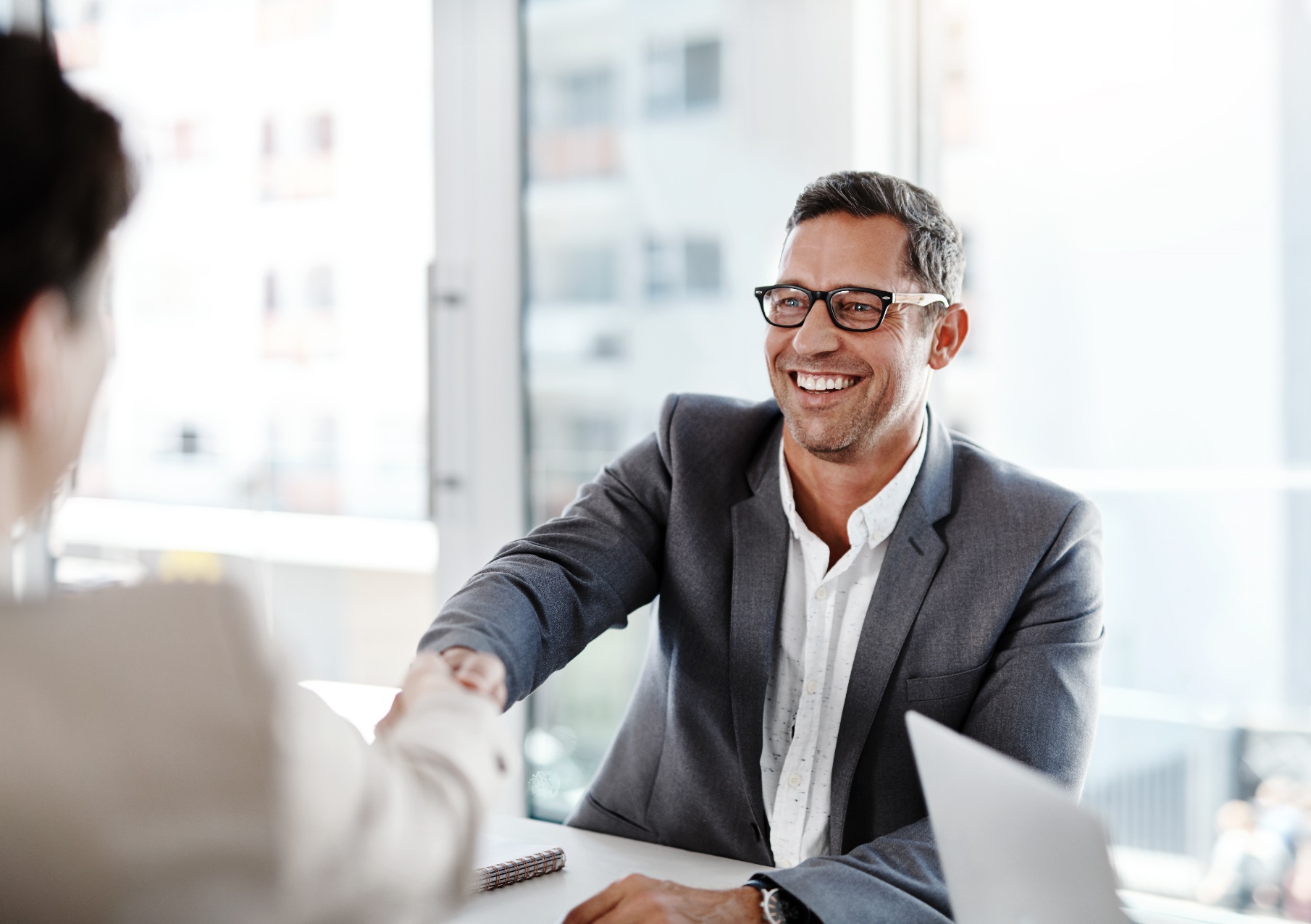 Betriebliche Einkommensvorsorge
Als Arbeitgeber für alle Fälle vorbereitet sein

Stand: Februar 2020Allianz Lebensversicherungs-AG
Starke bEKV – flexible Handlungsoptionenund klare Prozesse
Was wäre wenn mein Mitarbeiter …
Karrieresprünge, Heirat oder Geburt eines Kindes1: Durch anlassabhängige Erhöhungsoptionen den Versicherungsschutz ohne Risikoprüfung optimieren

So einfach lässt sich der Versicherungsschutz bis zum 45. Geburtstag erhöhen2:
Innerhalb von 12 Monaten das Ereignis anzeigen
Gewünschte Rentenerhöhung mitteilen:
Mindestens um 600 EUR p.a.
Maximal um 6.000 EUR p.a.
Bei mehreren Verträgen dürfen alle Erhöhungen 12.000 EUR nicht übersteigen
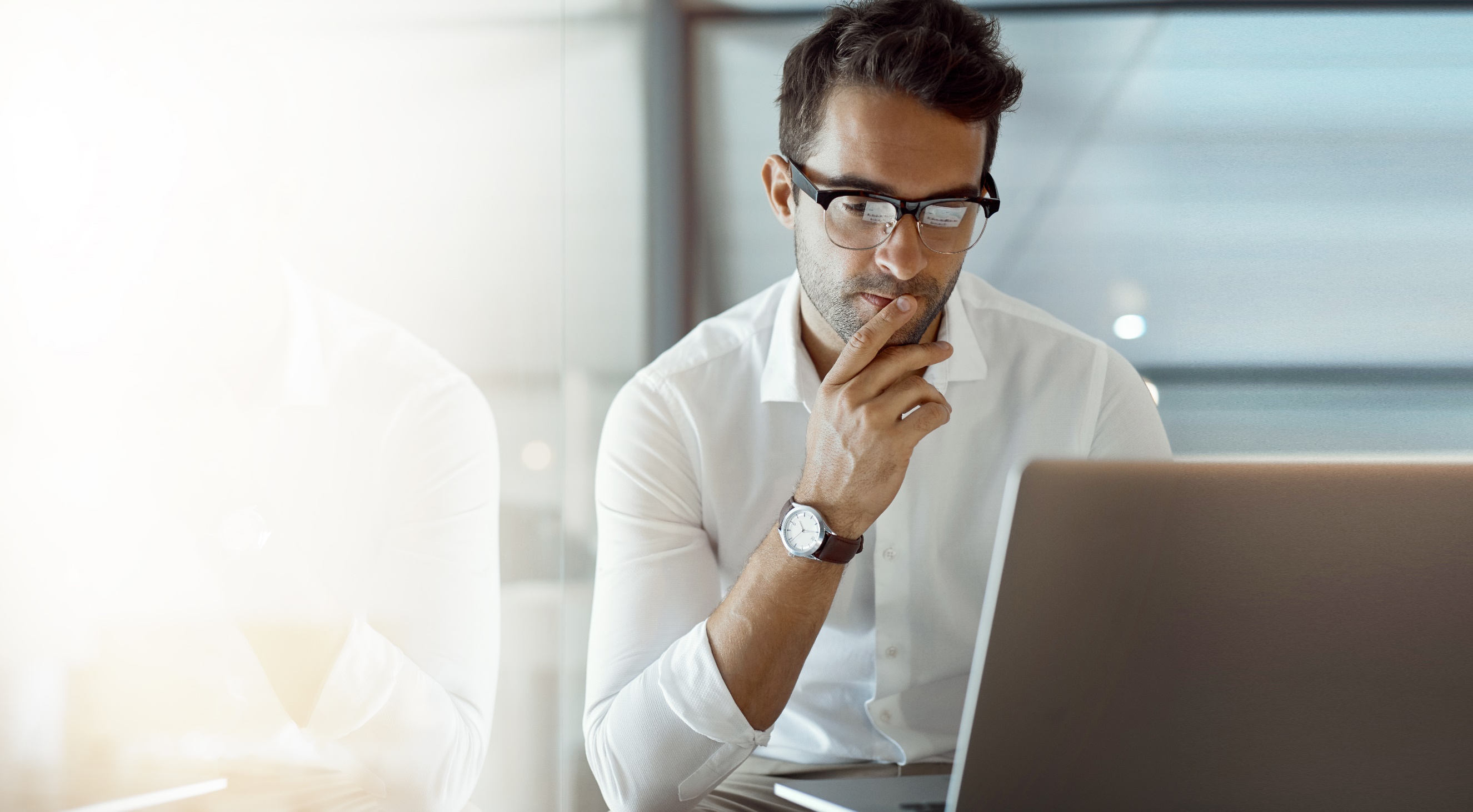 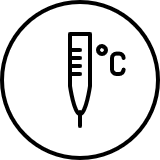 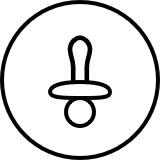 … in Elternzeit geht?
… länger krank ist?
… eine Versorgung vom alten Arbeitgeber mitbringt?
… seine Versorgung aufstocken möchte?
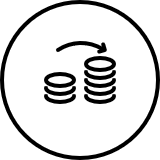 … zu einem anderen Arbeitgeber wechselt?
… tatsächlich berufsunfähig wird?
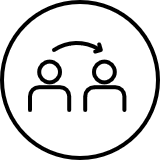 2
Was wäre wenn die Beitragszahlungflexibel gestaltet werden muss?
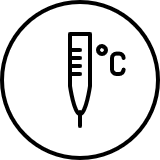 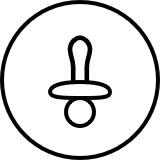 Beispielsweise kann bei Elternzeit, Kurzarbeit oder Krankheit  der Beitrag zur betrieblichen Einkommensvorsorge nicht (voll) erbracht werden. Für diese Fälle bestehen vielfältige Handlungsoptionen.1 Die Höhe des Versicherungsschutzes kann sich dabei ändern:
Beitragsfreistellung
Beitragsstundung1,2
Beitragsherabsetzung
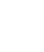 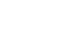 Kein oder nur reduzierter Versicherungsschutz in Höhe einer beitragsfreien Rente
Voller Versicherungsschutzin der Stundungsphase
Reduzierter Versicherungs-schutz entsprechend dem reduzierten Beitrag
Die Möglichkeiten, im Anschluss den bisherigen Versicherungsschutz – ggf. auch ohne Risikoprüfung – wieder (voll) herzustellen, sind in den Bedingungen geregelt. Bei Bedarf hilft im konkreten Fall die Fachberatung.
1 Voraussetzungen und Dauer ergeben sich aus den jeweiligen Versicherungsbedingungen. ² Die Beiträge sind zum Ablauf des Stundungszeitraums nachzuzahlen.
3
Was wäre wenn der Mitarbeiterfür längere Zeit krank wird?
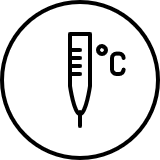 Vorteil: Während und nach der Aussetzung der Beitragszahlungbleibt der volle Versicherungsschutz erhalten.
Lorem ipsum dolor sit lorem ipsum dolor sit lorem ipsum dolor sit lorem ipsum dolor sit lorem ipsum dolor sit lorem ipsum dolor sit lorem ipsum dolor sit.
Bei selbständiger oder ergänzender BU-Vorsorge und der KörperSchutzPolice besteht darüber hinaus die Möglichkeit einer befristeten Aussetzung der Beitragszahlung bei Wegfall der Entgeltfortzahlung aufgrund längerer Krankheit / Arbeitsunfähigkeit¹:
Voller Versicherungsschutz ohne
Beitragszahlung für bis zu 6 Monate
Entgeltfortzahlung endet 
Arbeitgeber meldet Wegfall Entgeltfortzahlung an Allianz
Arbeitgeber beantragt Aussetzung der Beitragszahlung
Wiederaufnahme
der Beitragszahlung
(spätestens nach 6 Monaten)1
Entgeltfort-zahlungfür 6 Wochen
Parallel dazu: Nachweise über
Krankheitszeiten werden eingefordert
Schematische Darstellung
¹ Gilt für Verträge ab 07.2019.² Weitere Möglichkeiten zum Vertrag sind dann z.B. Leistungsbeantragung und -prüfung der BU/ KSP-Ansprüche, Beitragsfreistellung oder Stundung.
4
Was wäre wenn sich der Vorsorgebedarf erhöht?
Anlassunabhängige Erhöhungsoptionen1bieten für Ihre  Arbeitnehmer bis zum Alter 40 innerhalb von fünf Jahren nach Versicherungs-beginn eine Anpassungsmöglichkeit des Versicherungsschutzes.

Anlassabhängige Erhöhungsoptionen2 ermöglichen es bis zum Alter 45 beispielsweisebei Karrieresprüngen oder Heirat den Versicherungsschutz zu optimieren.

Der Erhöhungsrahmen3 beträgt 
Mindestens 600 EUR p.a.
Maximal 6.000 EUR p.a.
Bei mehreren Verträgen dürfen alle Erhöhungen 12.000 EUR nicht übersteigen
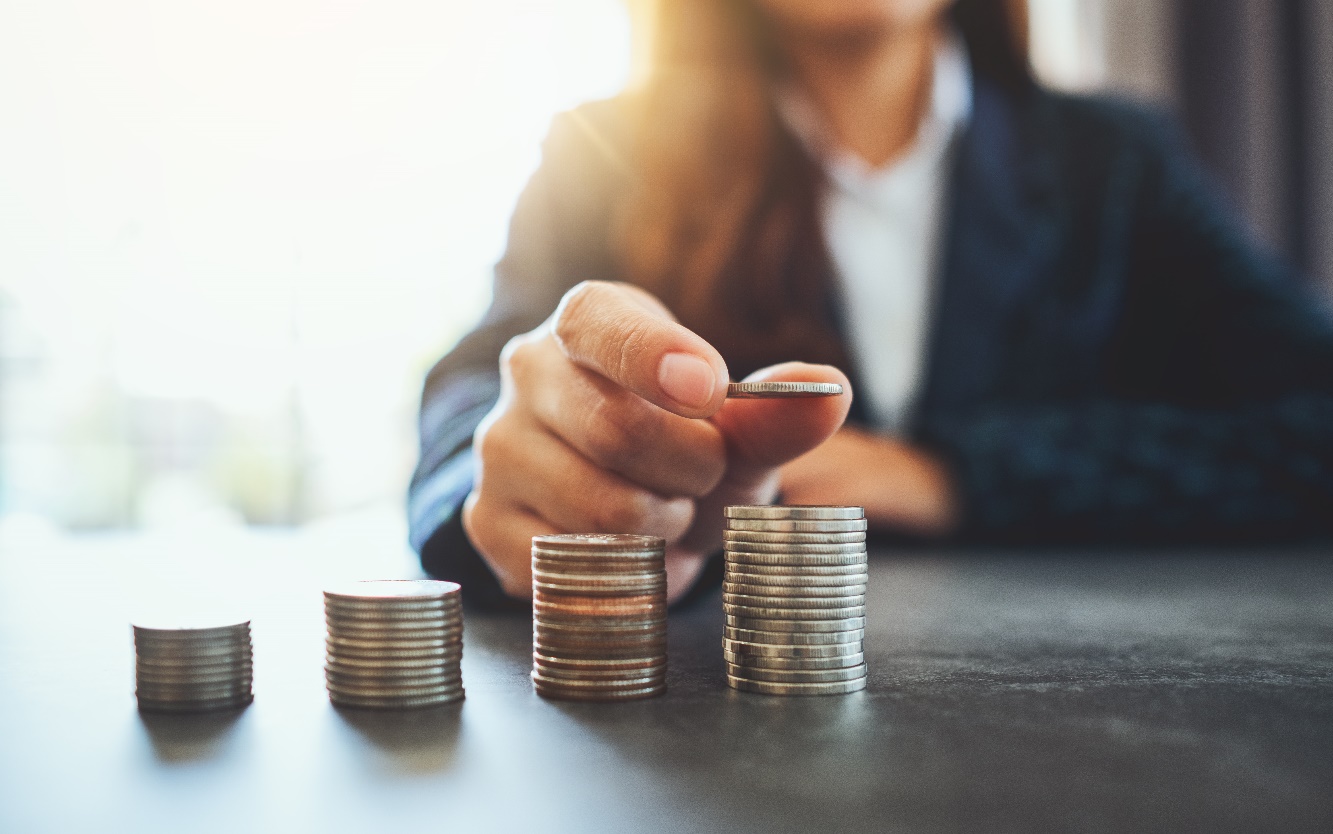 1 Vorausgesetzt es liegen keine bedingungsgemäßen Ausschlussgründe vor (z. B. Vertragsabschluss mit vereinfachter Risikoprüfung), der Arbeitnehmer ist nicht BU bzw. in  Grundfähigkeiten beeinträchtigt und war im Jahr vor der Erhöhung nicht länger als 14 Tage arbeitsunfähig. 
2 Beispiele: Heirat, Scheidung, Geburt/Adoption eines Kindes der VP, Beendigung der Berufsausbildung, erstmaliges Überschreiten der (Jahres-) BBG, Erteilung von Prokura.  Anzeigefrist 12 Monate. Voraussetzung u.a. ist, die versicherte Person ist  nicht berufsunfähig bzw. in Grundfähigkeiten beeinträchtigt. 
3 Die Angemessenheit  der gesamten EKV-Absicherung muss gewahrt bleiben.
5
Was wäre wenn Arbeitnehmerkommen oder gehen?
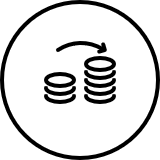 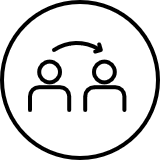 Egal ob Sie einen Mitarbeiter neu einstellen oder ein Arbeitnehmer Ihr Unternehmen verlässt:

Durch den Rechtsanspruch auf Deckungskapitalübertragung kann dieses in das beim neuen Arbeitgeber bestehende Versorgungssystem überführt werden. Es wird ein neuer Vertrag abgeschlossen und eine entsprechend neue Versorgungszusage erteilt. Neuer Vertrag und neue Zusage müssen keine Einkommensvorsorge beinhalten.

Bei der einvernehmlichen Übernahme übernimmt der neue Arbeitgeber die Zusage unverändert und wird Versicherungsnehmer. 
Nach seinem Ausscheiden kann der Arbeitnehmer die betriebliche Einkommensvorsorge auch privat fortführen.
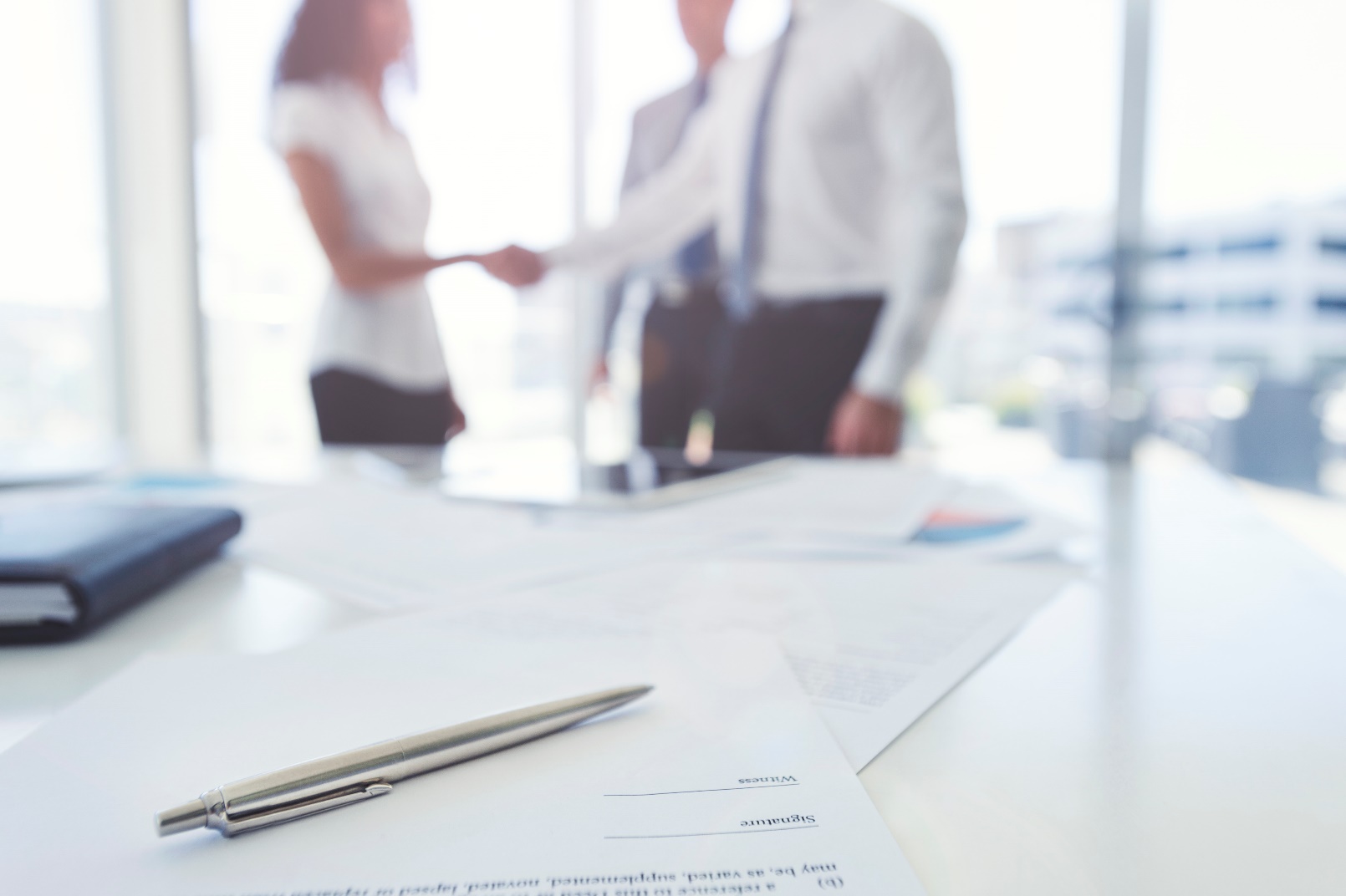 6
Was wäre wenn der Leistungsfall eintritt?
Im Leistungsfall – hohe Kompetenz und schnelle Unterstützung für Ihren Arbeitnehmer.
5.
Die Leistungs-entscheidung wird transparent für den Arbeitnehmer getroffen. Arbeit-geber werden unter Berücksichtigung der Datenschutzbeding-ungen informiert.
4.
3.
Zeitnahe Prüfung eingereichter Unterlagen durch speziell ausgebildete Leistungsprüfer sind für uns eine Selbst-verständlichkeit.
2.
Wir besprechen alle notwendigen Unterlagen. Den Fragebogen zur Leistungsprüfung füllen wir gemein-sam mit dem Arbeit-nehmer, ggf. auch vor Ort, aus. So bleiben keine Punkte offen.
1.
Mit Arbeitnehmer oder einem Bevollmächtigen setzen wir uns so schnell wie möglich, spätestens nach 48 Stunden, in Verbindung.
Gleichgültig, ob die Schadensanzeige schriftlich oder telefonisch durch den Arbeitgeber oder -nehmer erfolgt, wir prüfen umgehend Inhalt und Umfang des Versicherungs-schutzes.
7